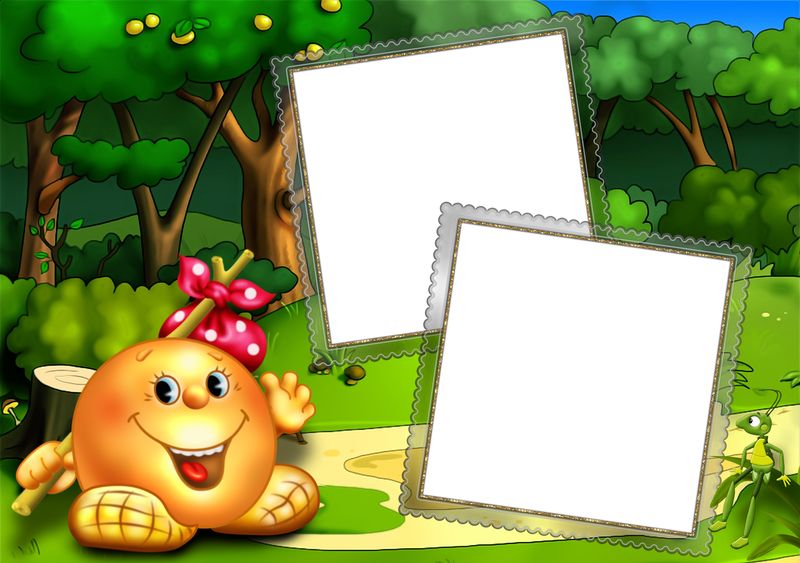 МОУ Александро-Невская сош
Новодеревенского района
Рязанской области

учитель начальных классов
Лосева Ирина Сергеевна 
2011
В гостях у сказки
 «Колобок»
Тренажёр 

Безударные гласные 
в корне слова
2-4 класс
УМК любой
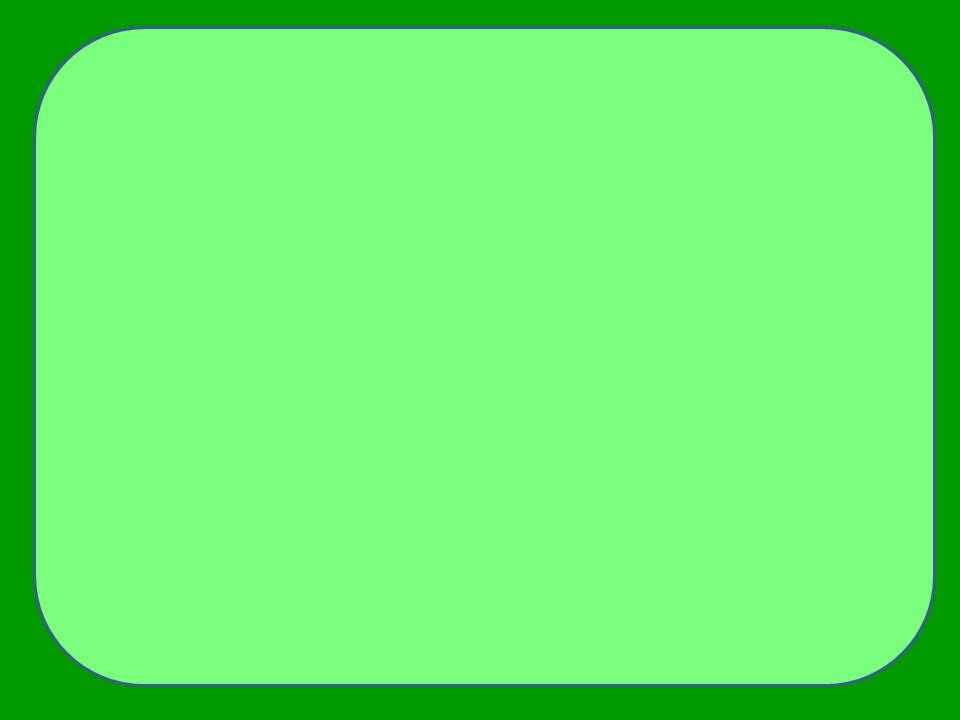 Безударные гласные в корне слова
имена существительные
имена прилагательные
глаголы
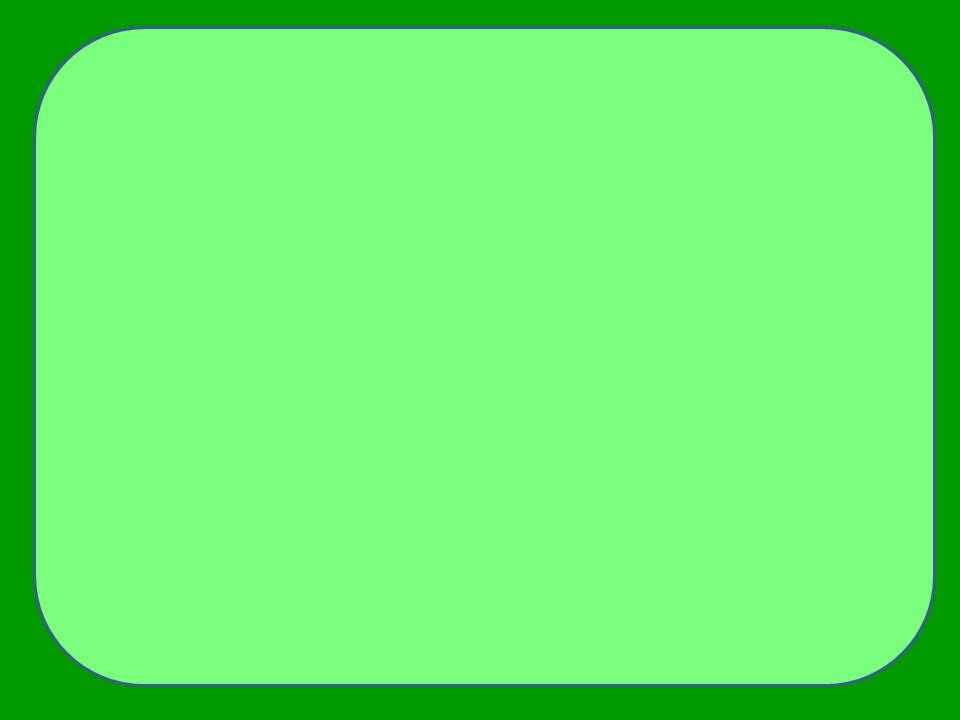 Как искать 
проверочные слова для корня?
1.Объясни значение слова с помощью однокоренного 
или подбери другое однокоренное слово.
2.Измени проверяемое слово:
им. сущ.
    ед.ч.        мн.ч.
    кто? что? 
(ед.ч. или мн.ч.)
    много кого?
                чего?
глагол
     что (с)делает?
     что (с)делал?
     что (с)делаю?
им. прил.
     каков?
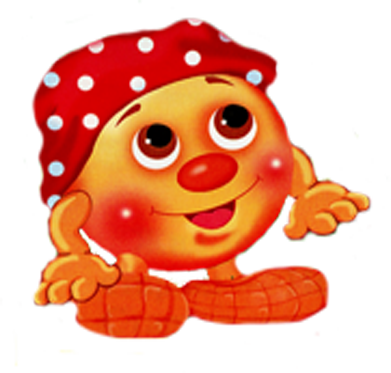 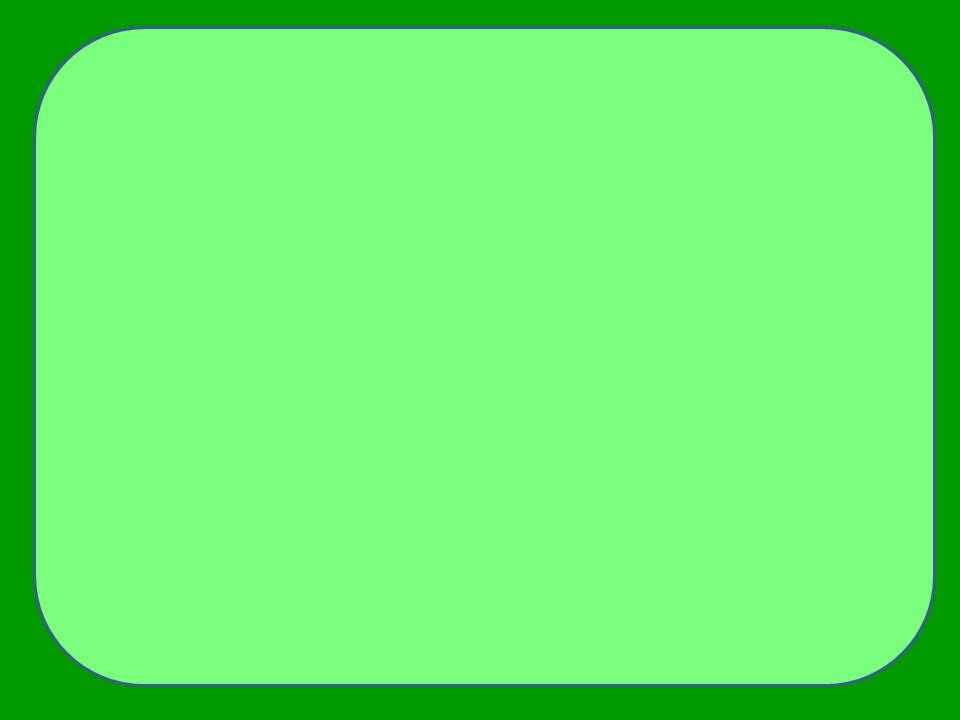 Подбери проверочное слово и вставь пропущенную букву.
о
…кошко
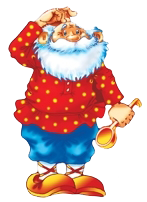 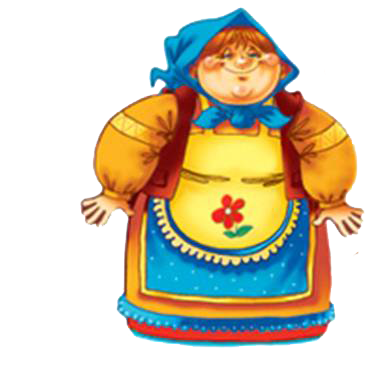 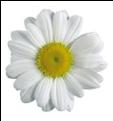 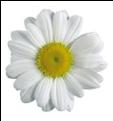 О
А
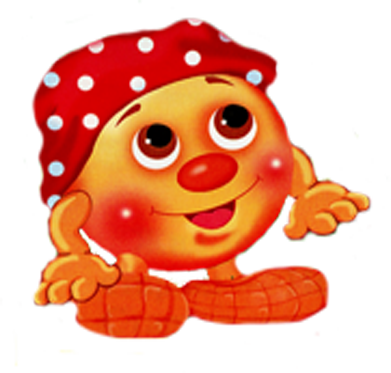 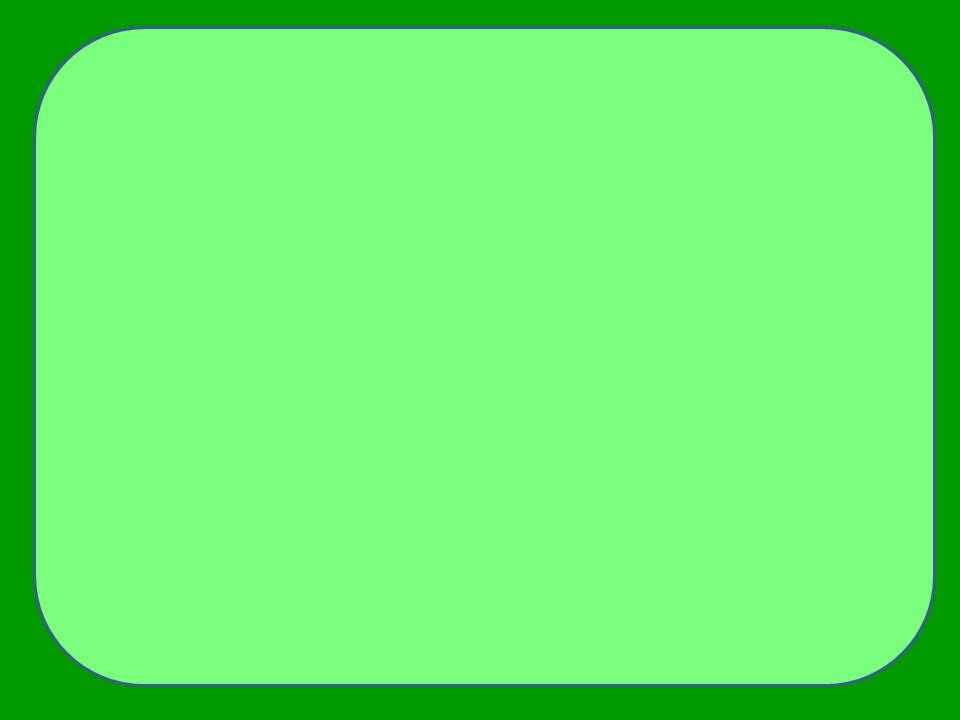 Подбери проверочное слово и вставь пропущенную букву.
тр…пинка
о
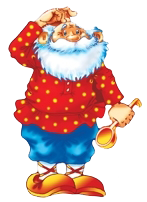 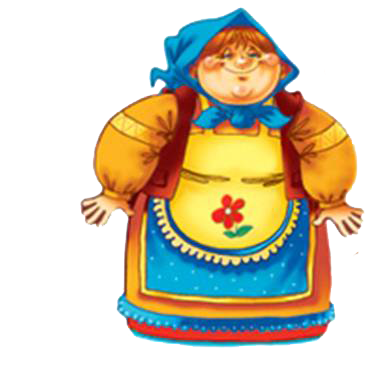 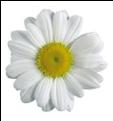 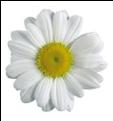 О
А
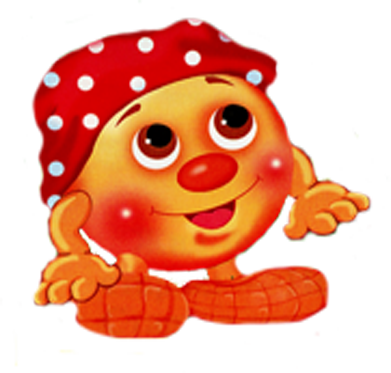 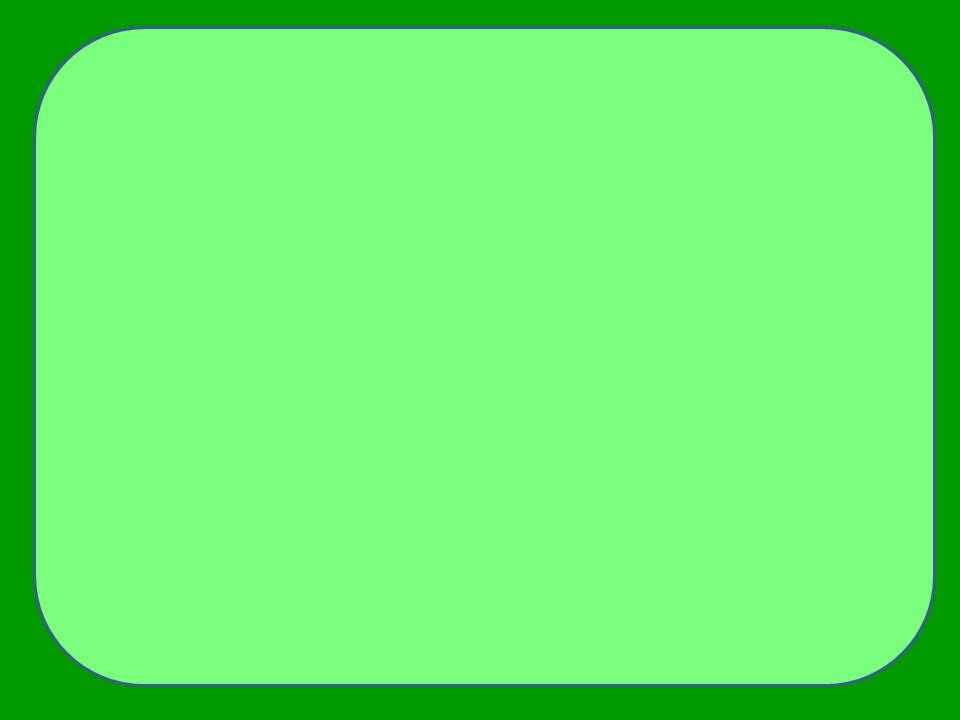 Подбери проверочное слово и вставь пропущенную букву.
в…лчище
о
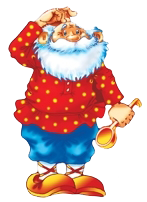 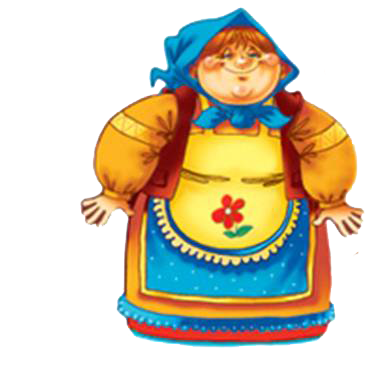 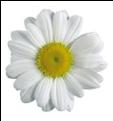 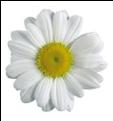 О
А
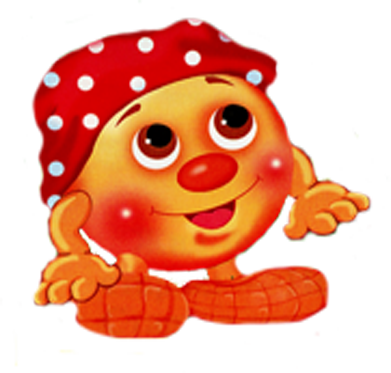 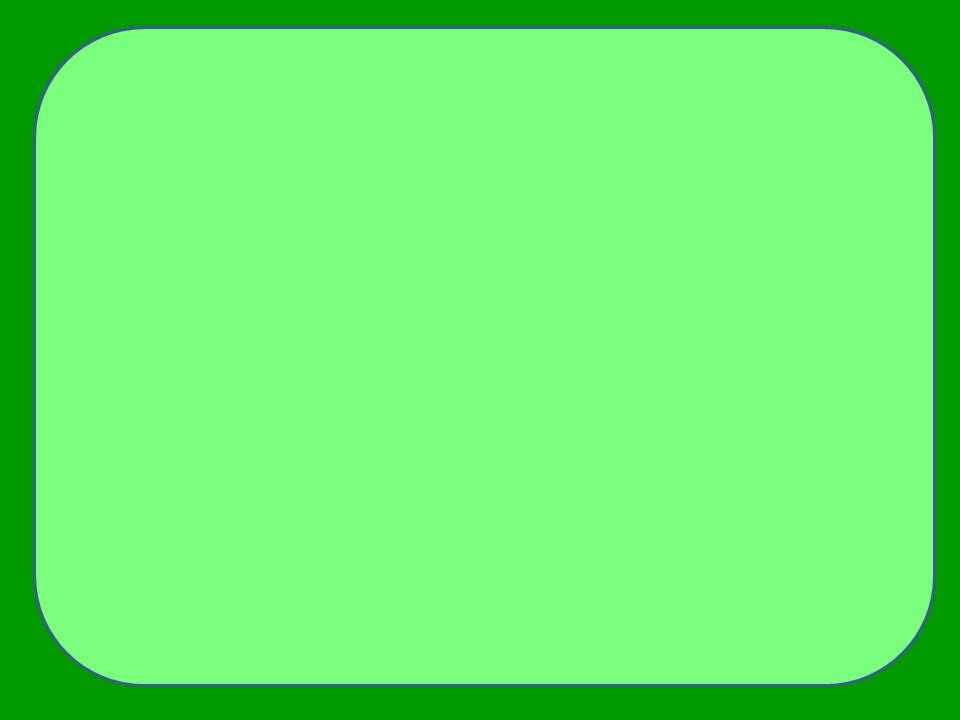 Подбери проверочное слово и вставь пропущенную букву.
л…сица
и
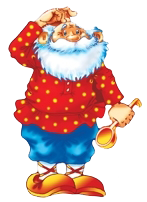 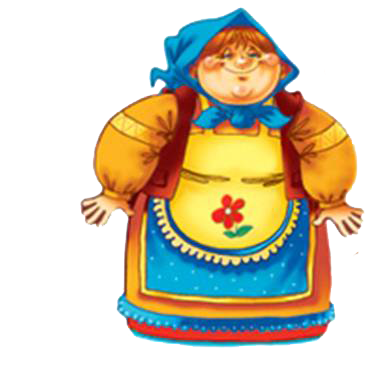 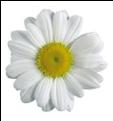 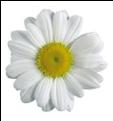 Е
И
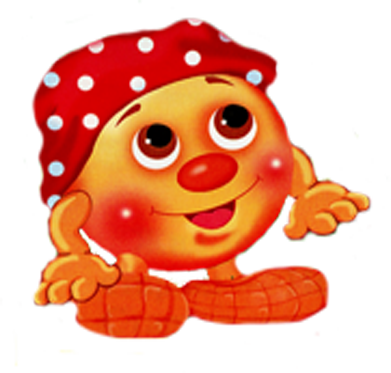 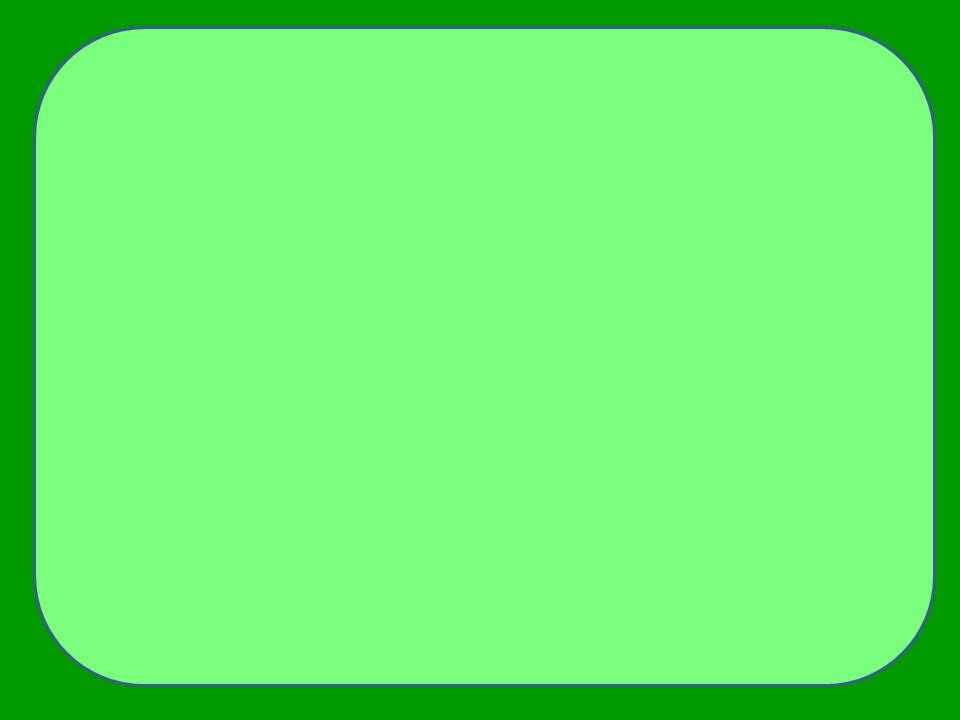 Подумай, кого  так называют?
Это поможет тебе подобрать проверочное 
слово и правильно вставить букву.
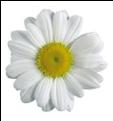 х…трец
и
И
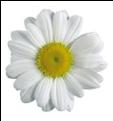 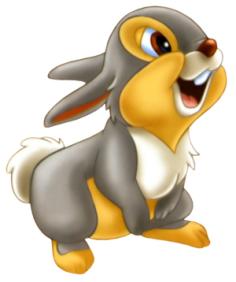 Е
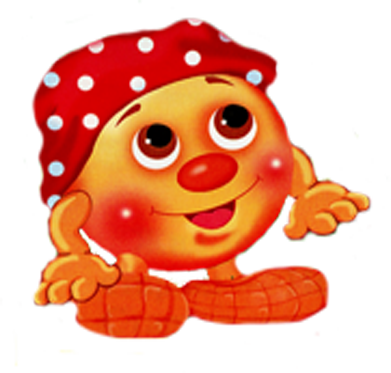 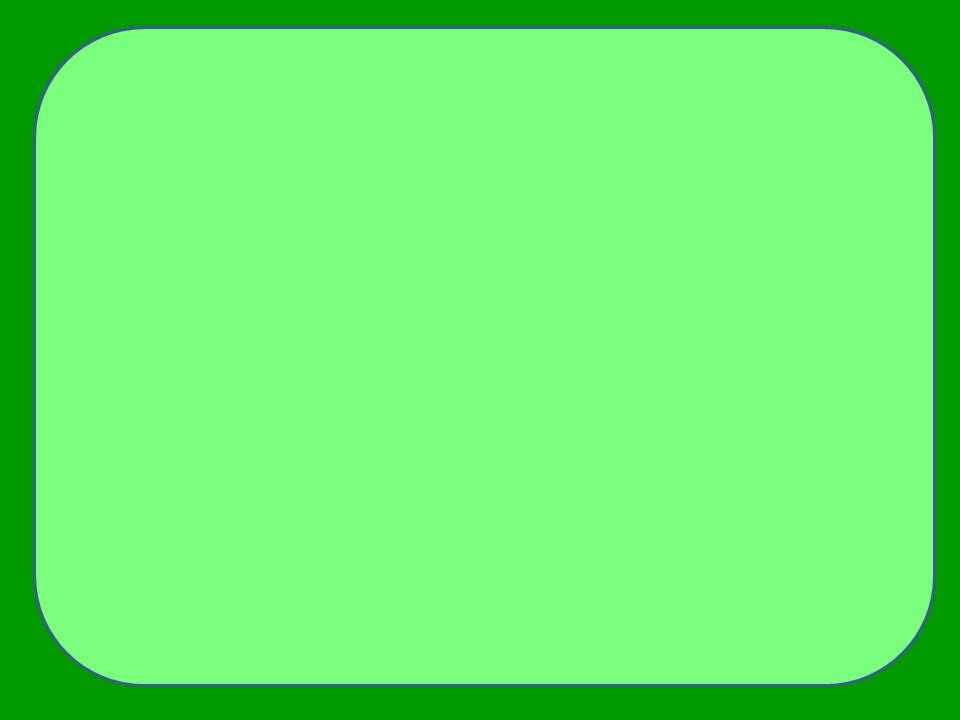 Подумай, кого  так называют?
Это поможет тебе подобрать проверочное 
слово и правильно вставить букву.
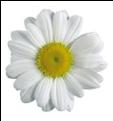 хр…брец
а
О
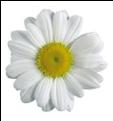 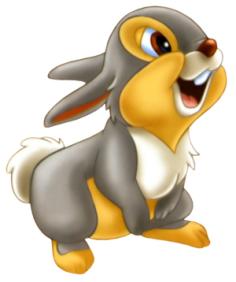 А
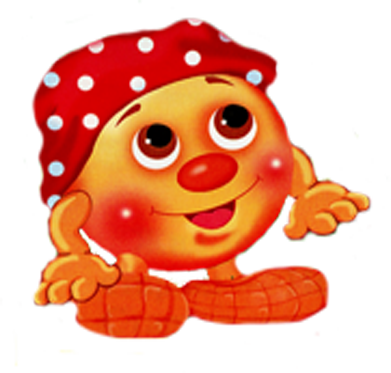 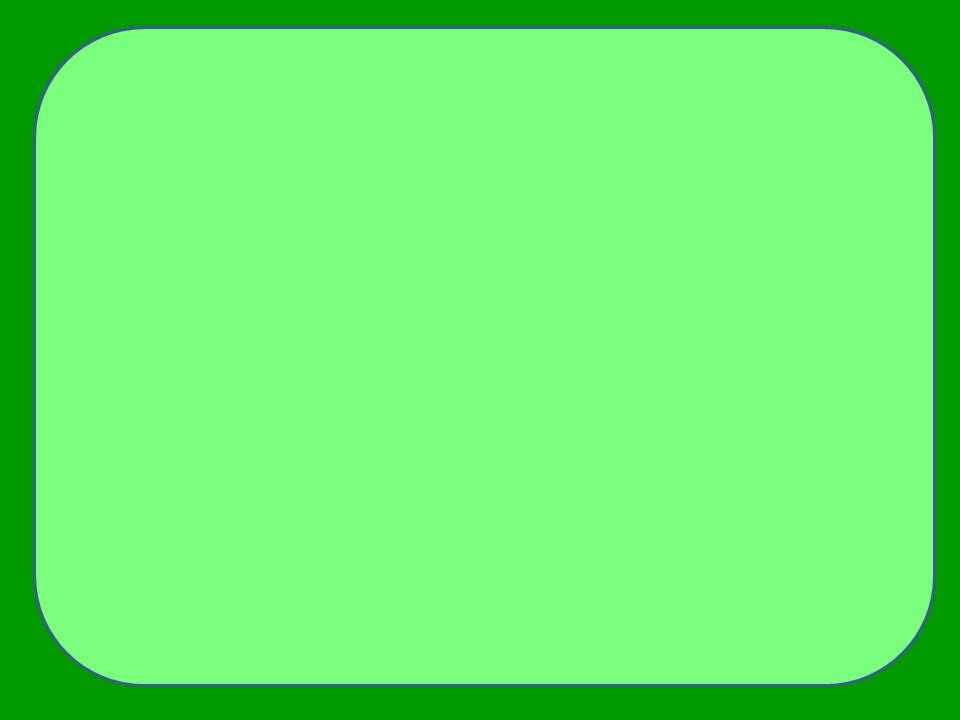 Подумай, кого  так называют?
Это поможет тебе подобрать проверочное 
слово и правильно вставить букву.
см…льчак
е
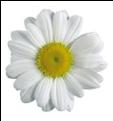 И
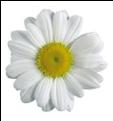 Е
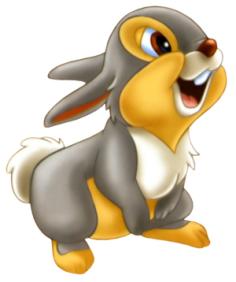 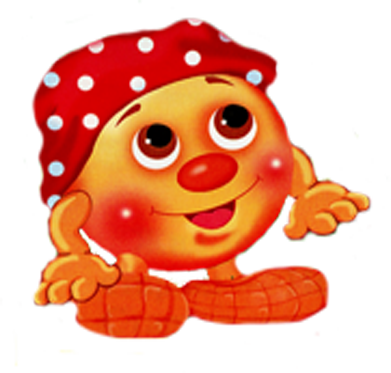 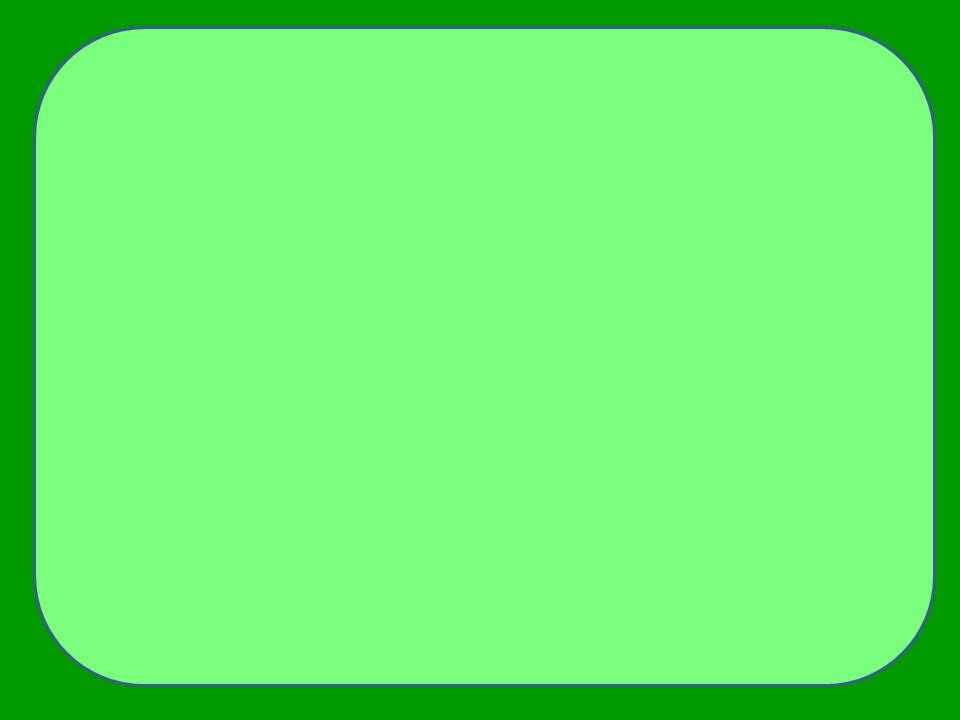 Подумай, кого  так называют?
Это поможет тебе подобрать проверочное 
слово и правильно вставить букву.
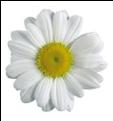 ст…рик
а
О
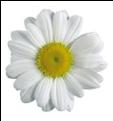 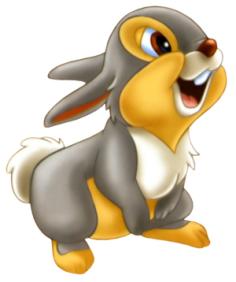 А
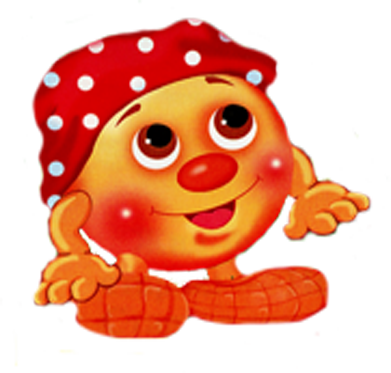 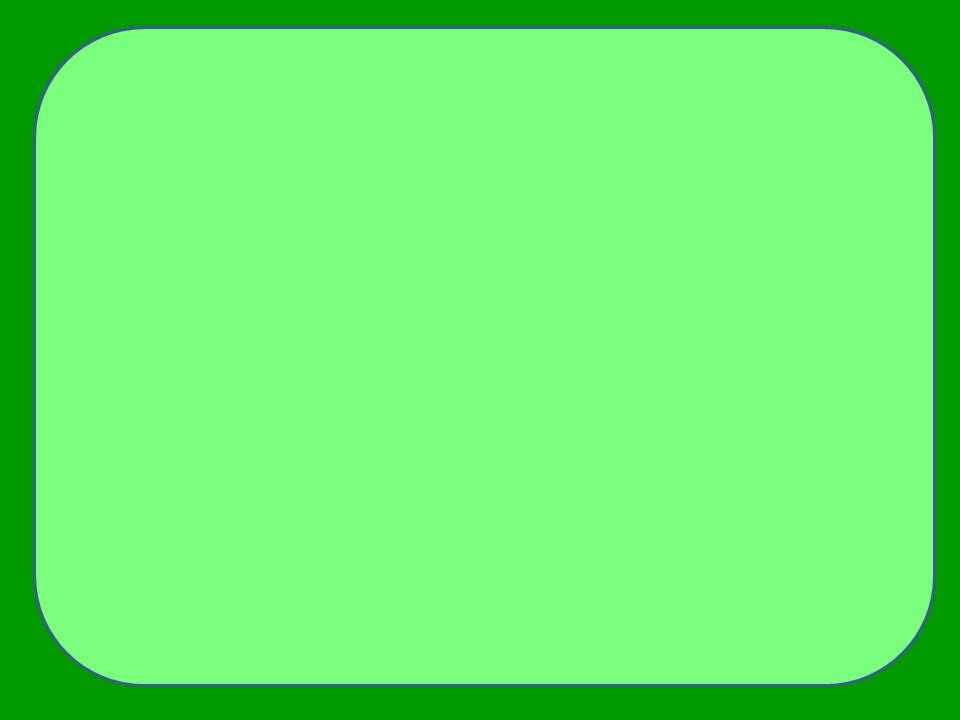 Подбери два проверочных слова, чтобы
 заполнить пропуски в словах.
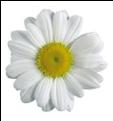 б…р…да
о
о
О
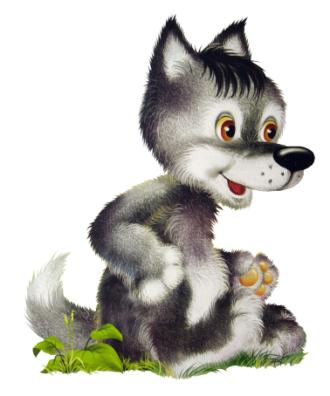 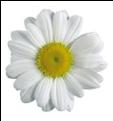 А
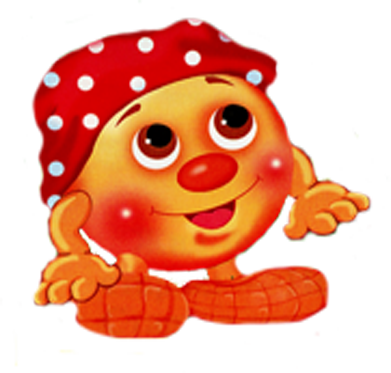 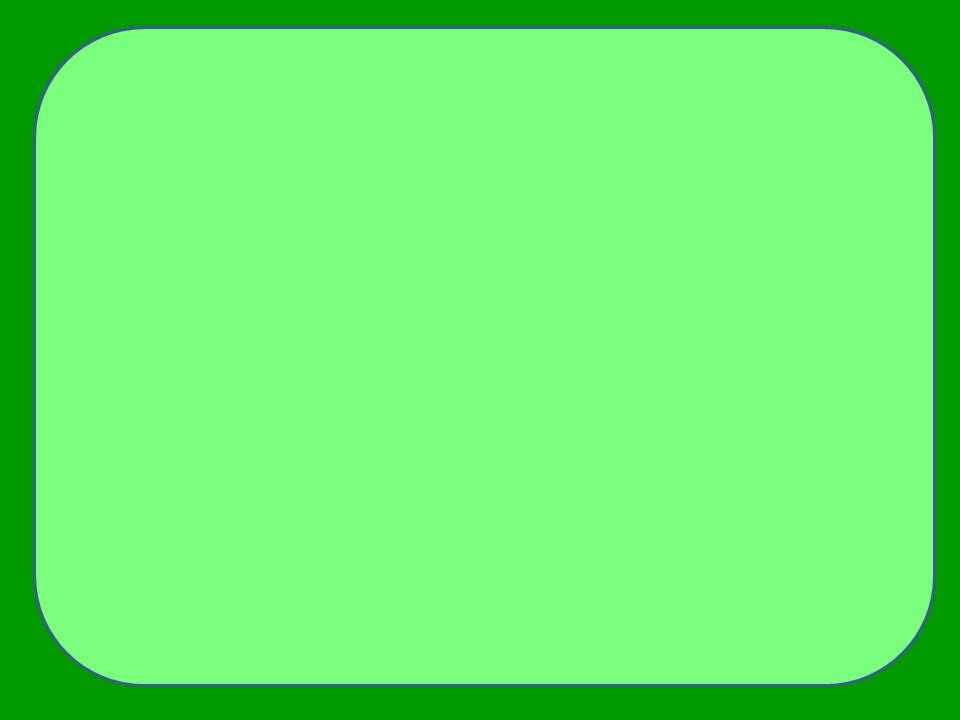 Подбери два проверочных слова, чтобы
 заполнить пропуски в словах.
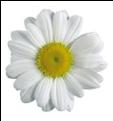 г…л…ва
о
о
О
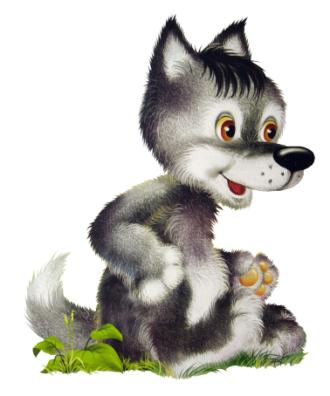 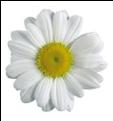 А
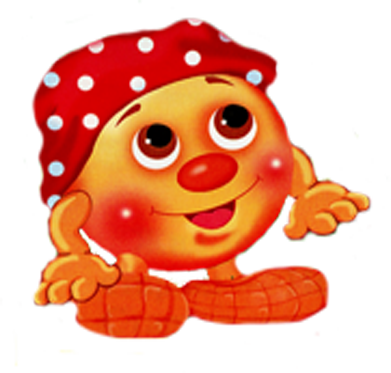 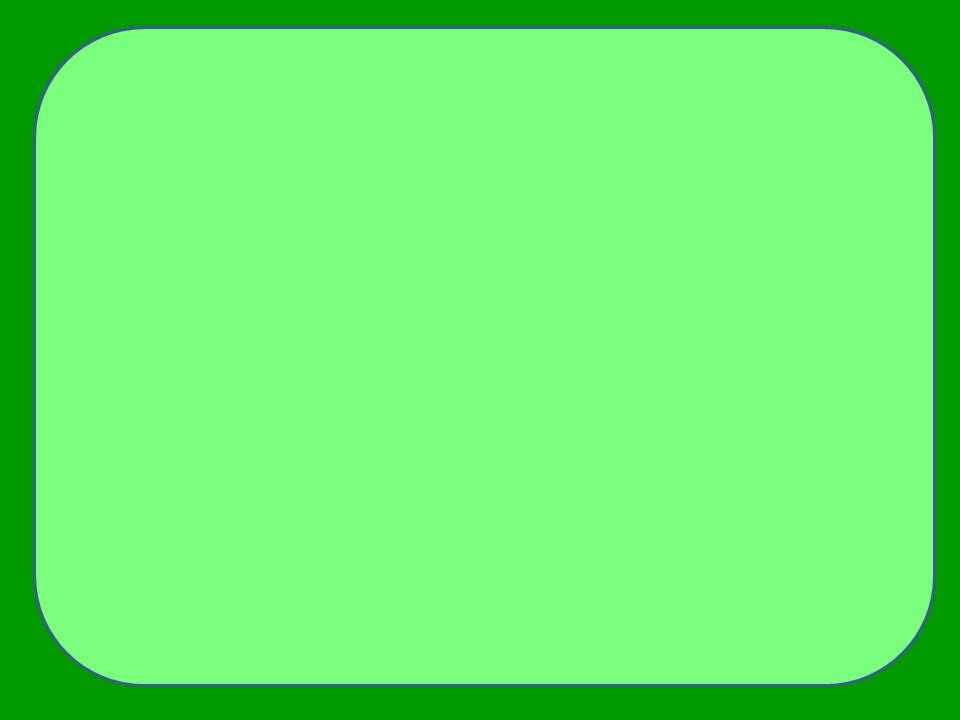 Подбери два проверочных слова, чтобы
 заполнить пропуски в словах.
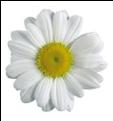 ст…р…на
о
о
О
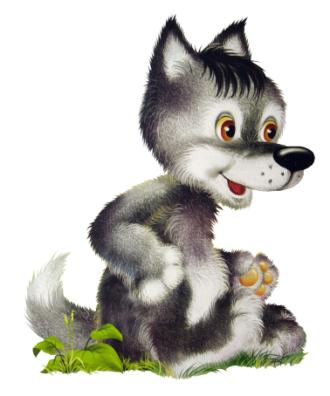 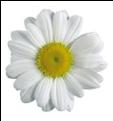 А
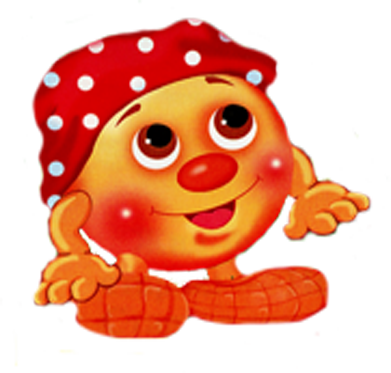 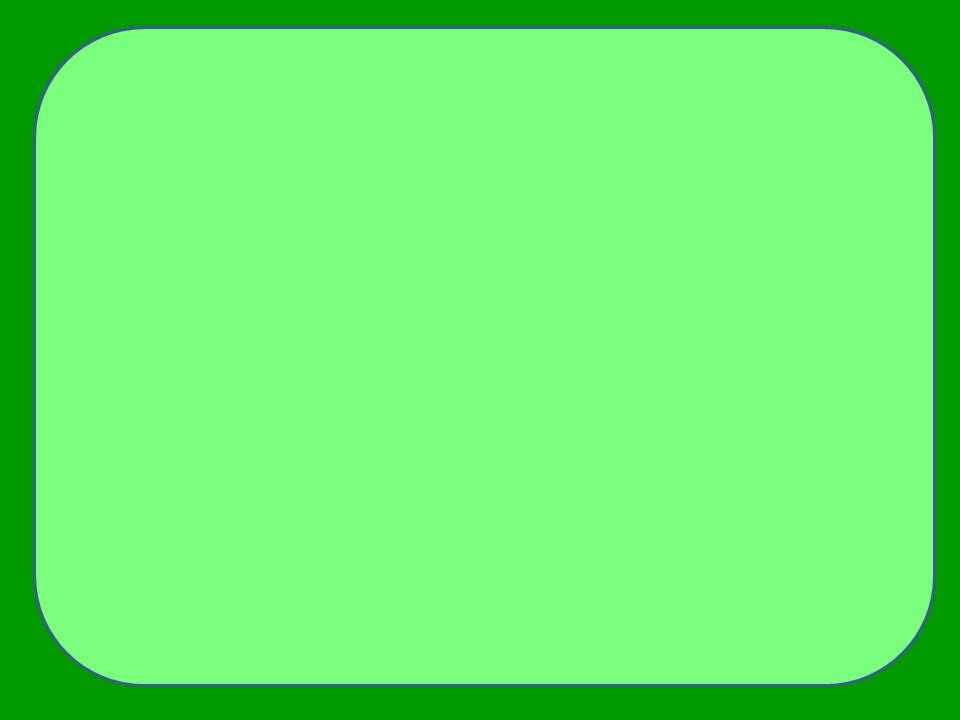 Если затрудняешься подобрать проверочное
слово, воспользуйся подсказкой.
п…чёный
е
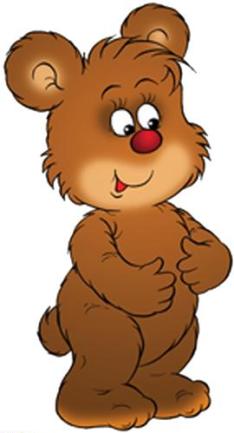 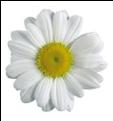 И
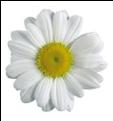 Е
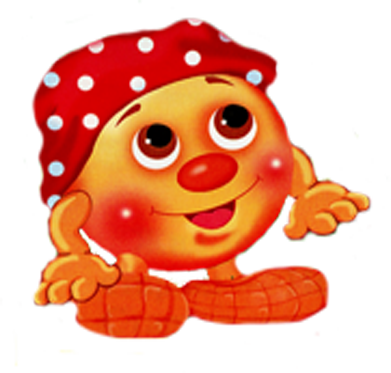 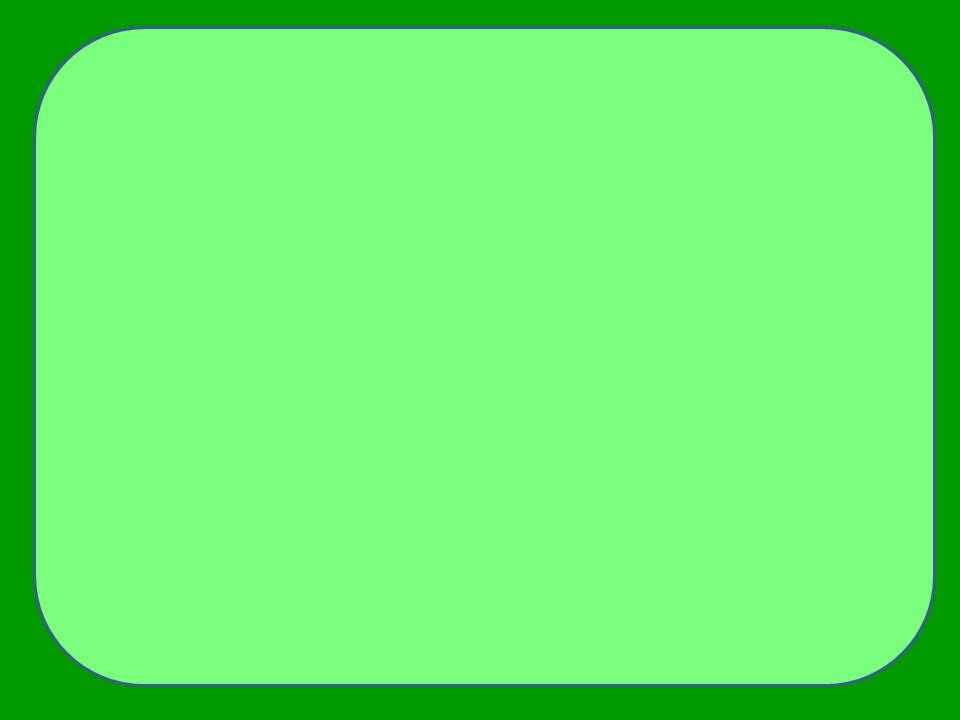 Если затрудняешься подобрать проверочное
слово, воспользуйся подсказкой.
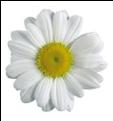 к…сой
о
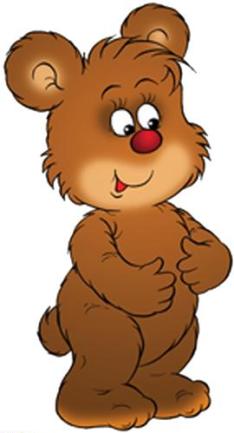 О
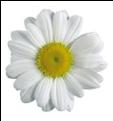 А
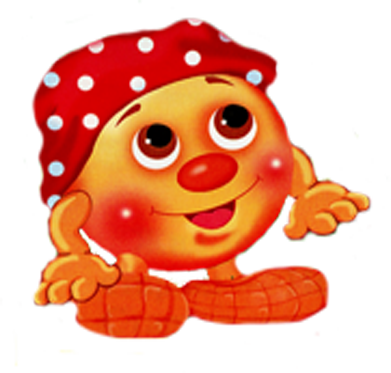 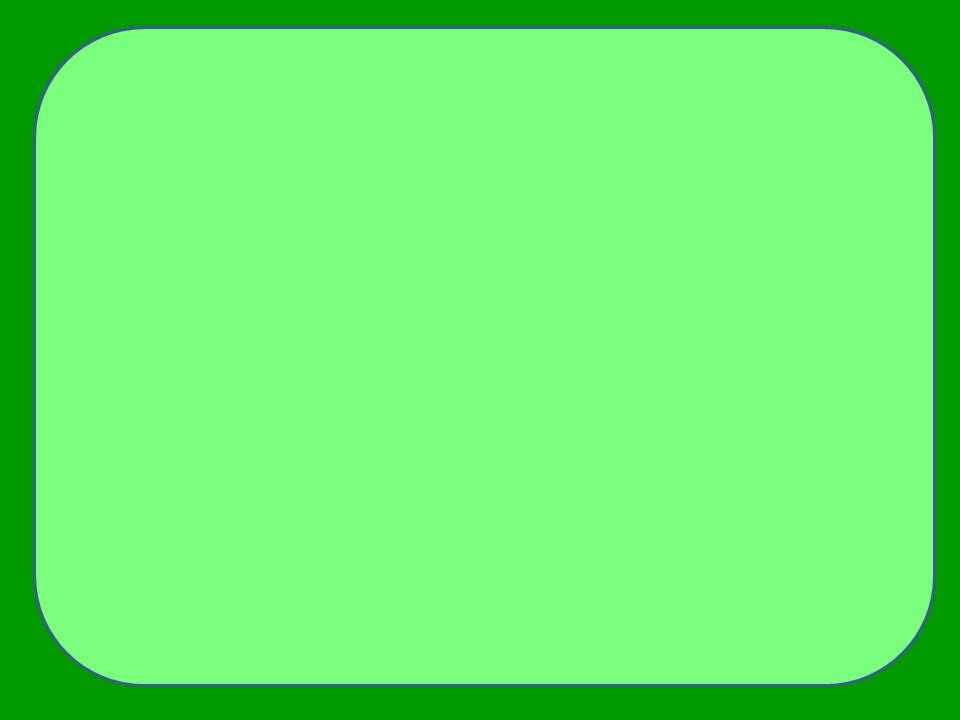 Если затрудняешься подобрать проверочное
слово, воспользуйся подсказкой.
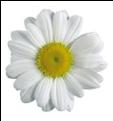 г…лодный
о
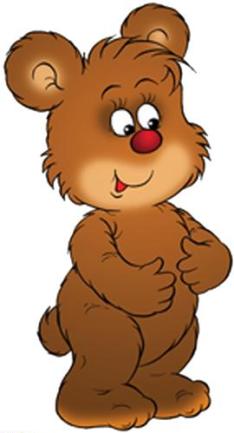 О
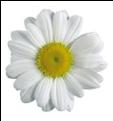 А
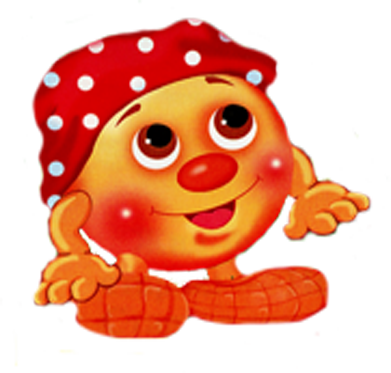 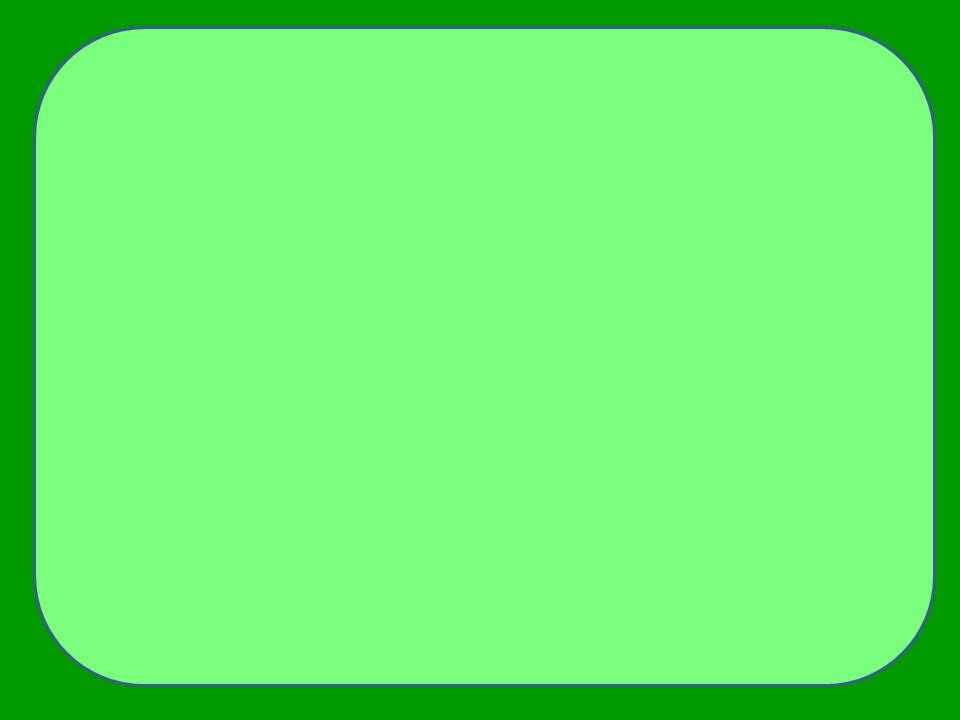 Если затрудняешься подобрать проверочное
слово, воспользуйся подсказкой.
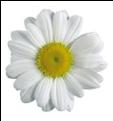 к…солапый
о
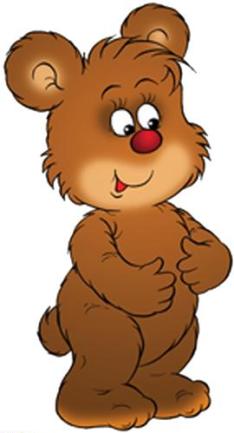 О
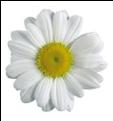 А
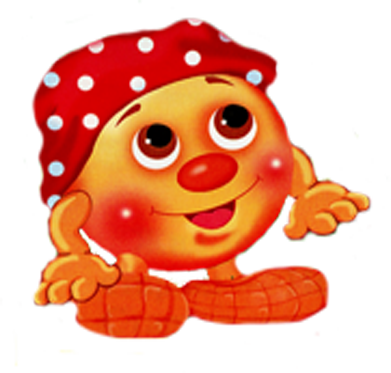 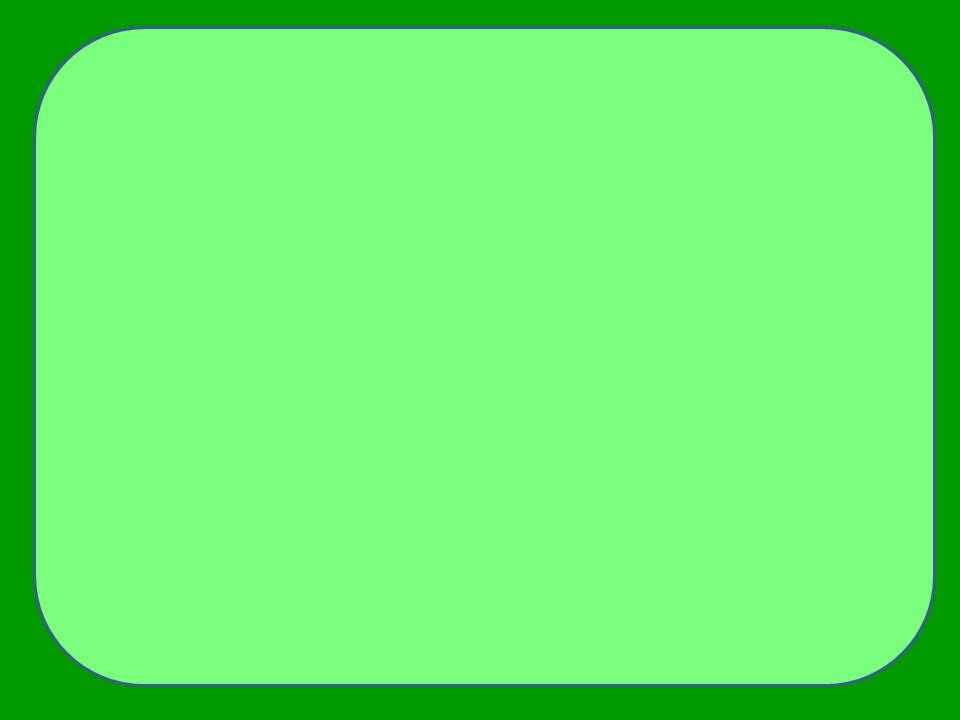 Если затрудняешься подобрать проверочное
слово, воспользуйся подсказкой.
в…сёлая
е
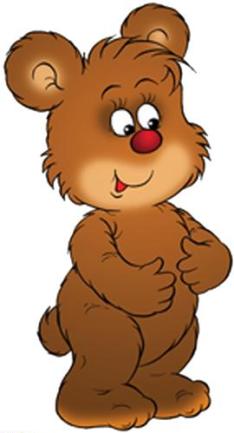 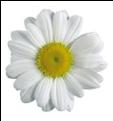 И
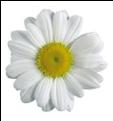 Е
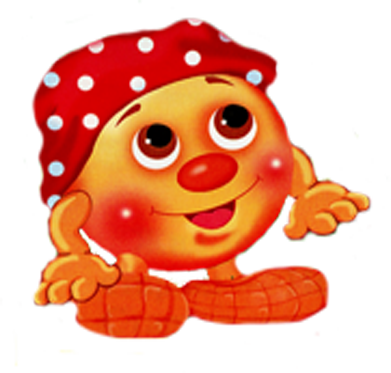 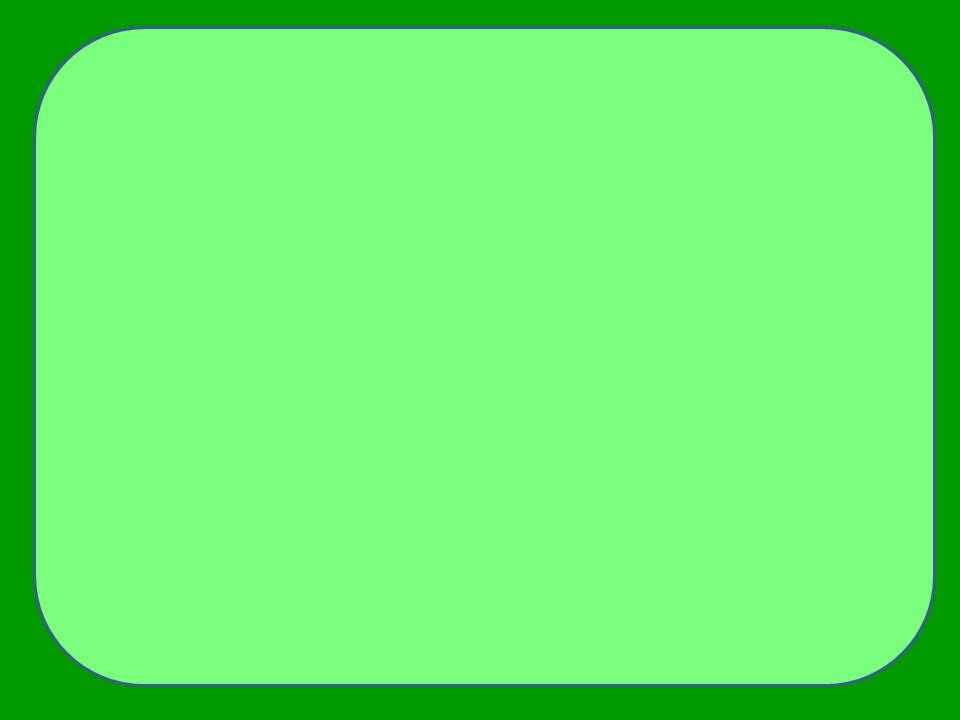 Изменяй глаголы по вопросам. Это поможет 
проверить безударный гласный в корне.
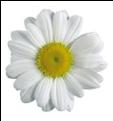 пок…тился
а
О
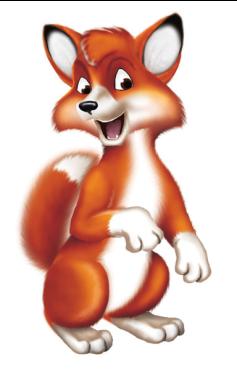 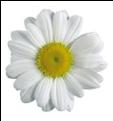 А
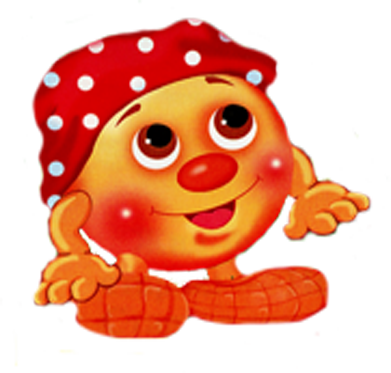 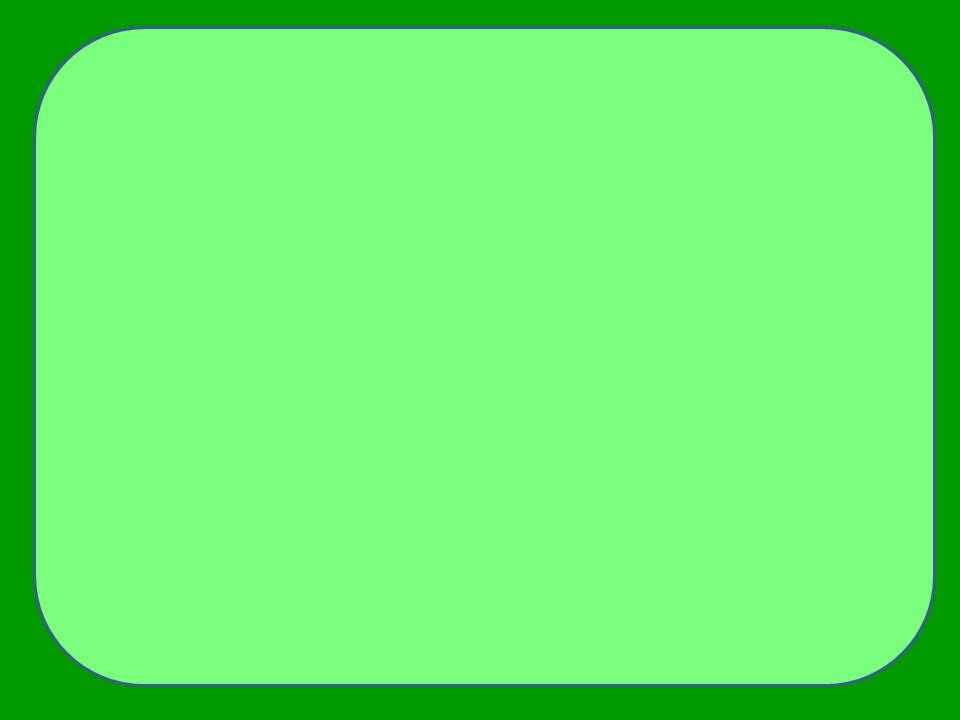 Изменяй глаголы по вопросам. Это поможет 
проверить безударный гласный в корне.
засм…ялся
е
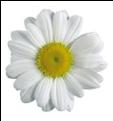 И
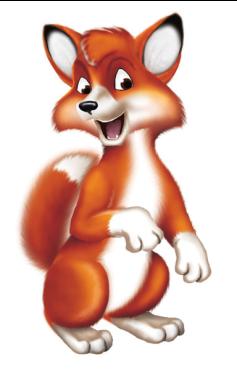 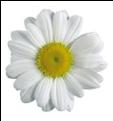 Е
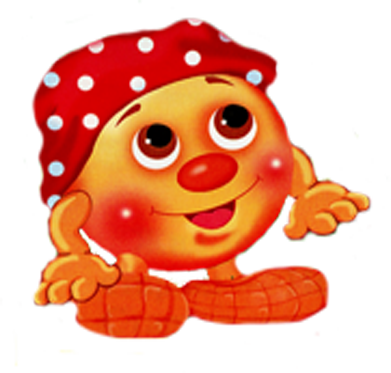 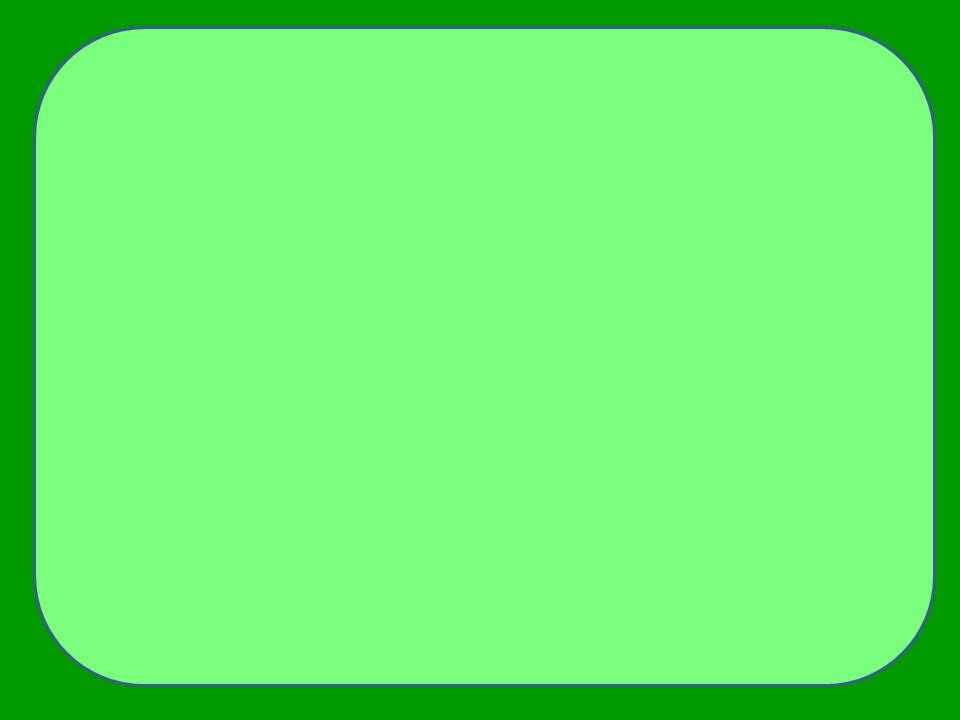 Изменяй глаголы по вопросам. Это поможет 
проверить безударный гласный в корне.
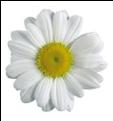 спр…сил
о
О
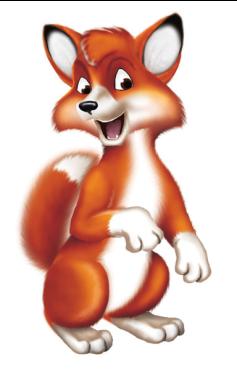 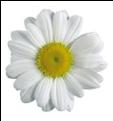 А
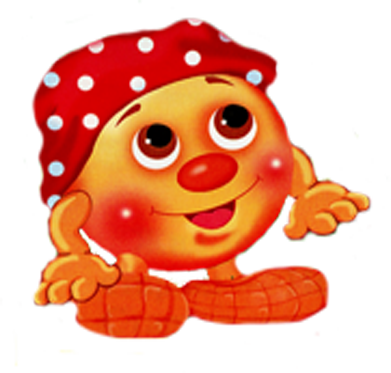 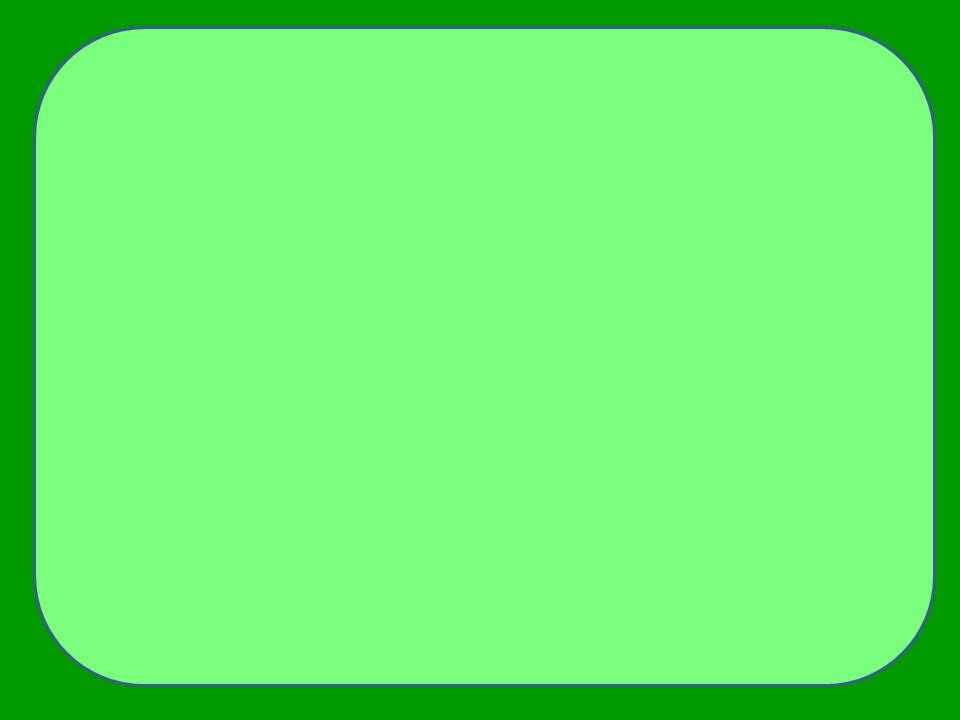 Изменяй глаголы по вопросам. Это поможет 
проверить безударный гласный в корне.
посм…трел
о
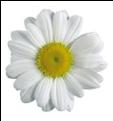 О
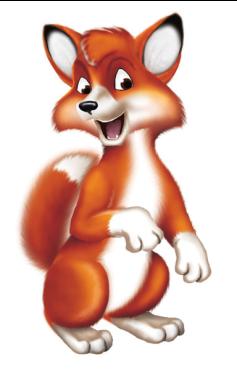 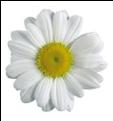 А
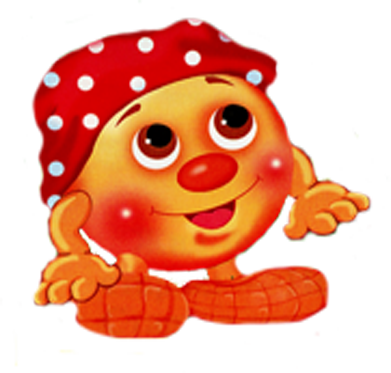 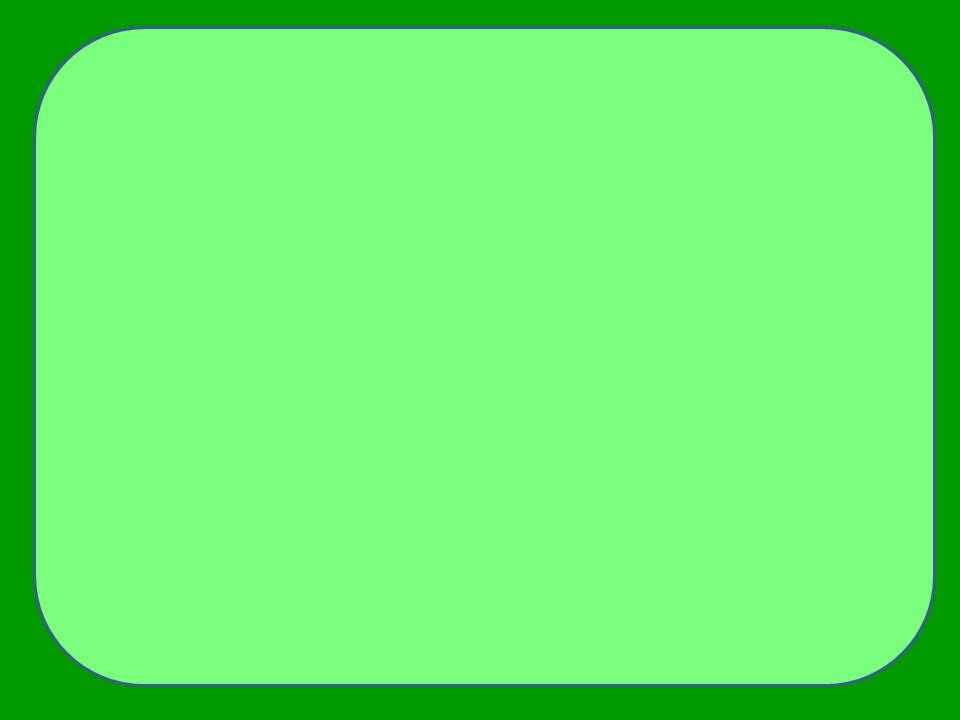 Изменяй глаголы по вопросам. Это поможет 
проверить безударный гласный в корне.
б…жит
е
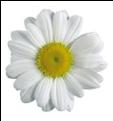 И
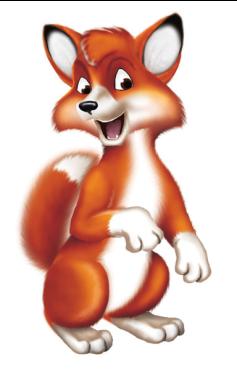 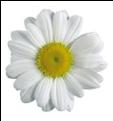 Е
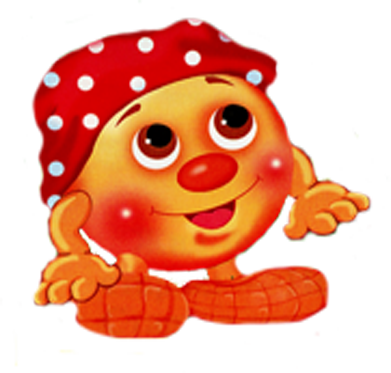 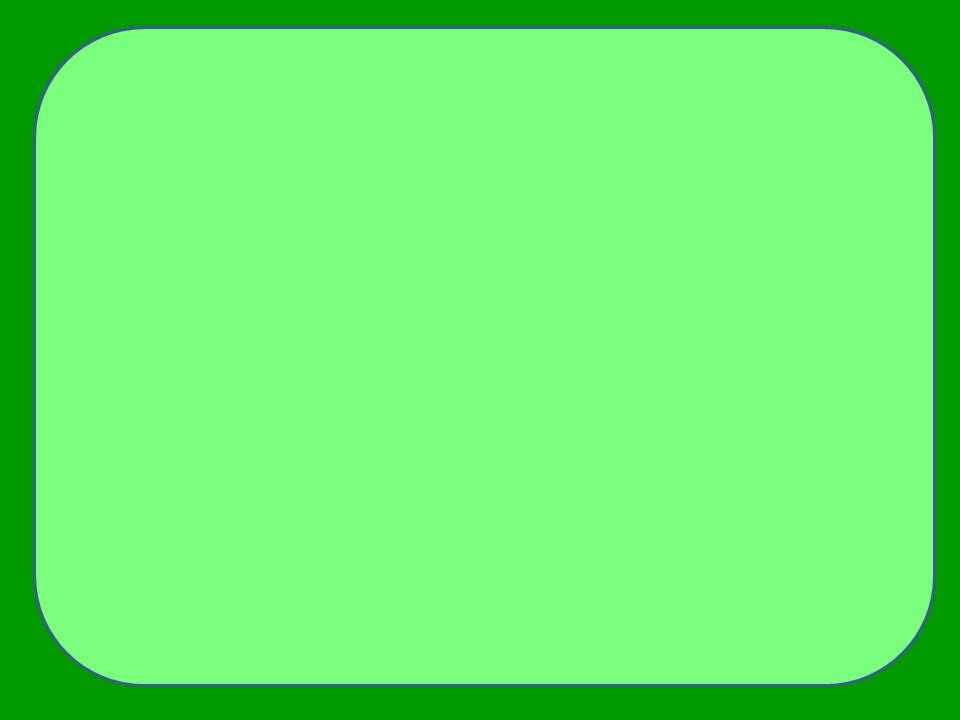 Изменяй глаголы по вопросам. Это поможет 
проверить безударный гласный в корне.
с…дят
и
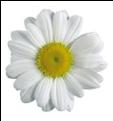 И
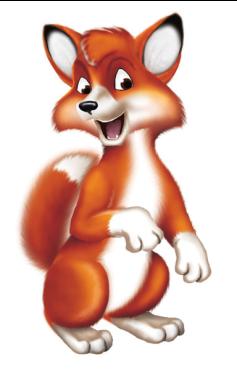 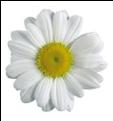 Е
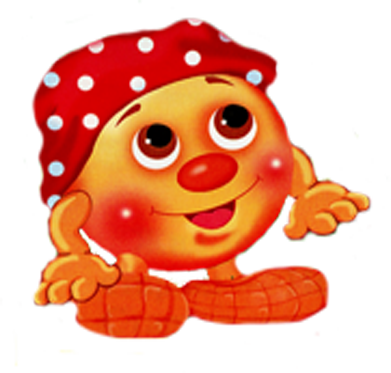 Удачи, друзья!
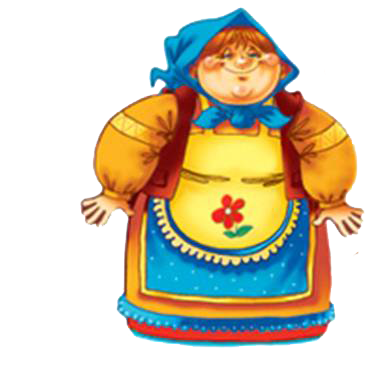 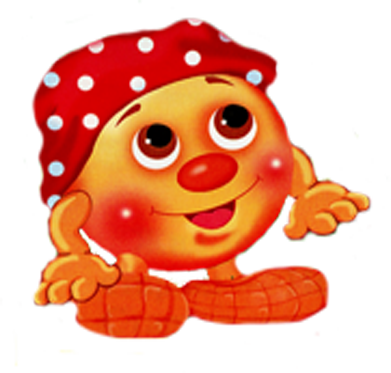 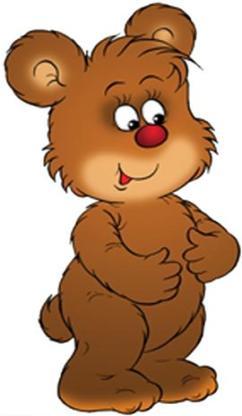 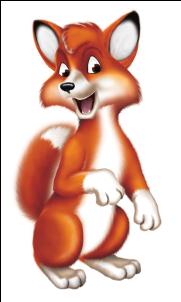 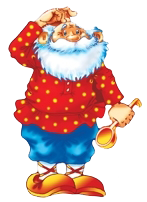 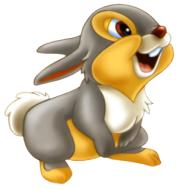 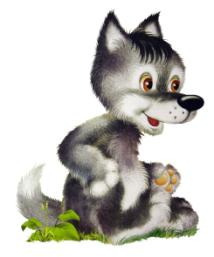 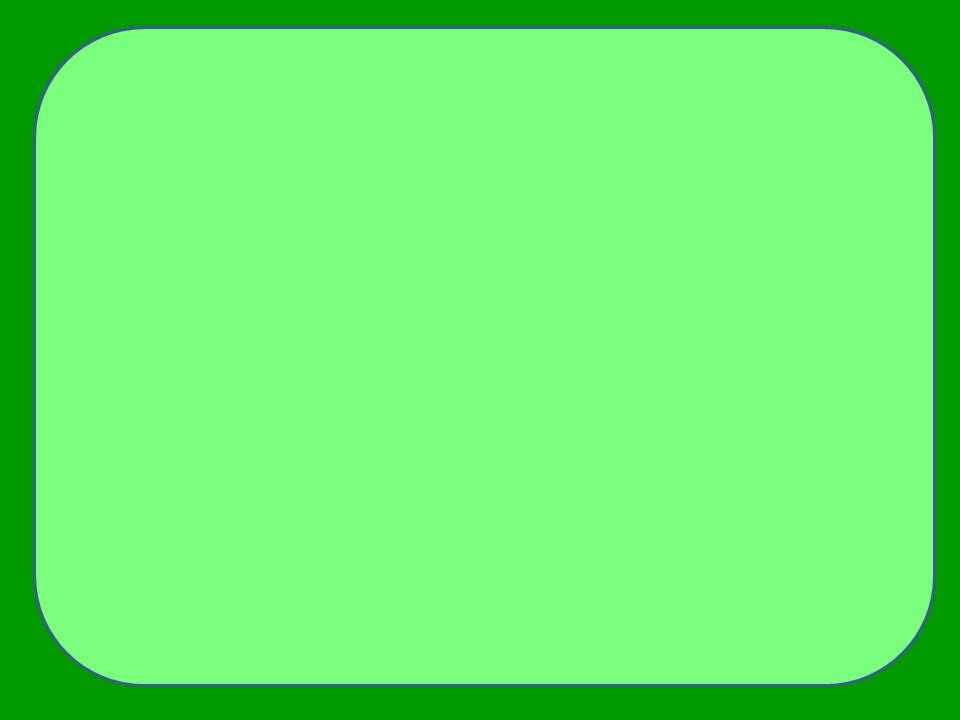 Литература
Соловейчик М.С., Кузьменко Н.С. К тайнам нашего языка. Учебник русского языка 3 класс.
Издательство «Ассоциация XXI век», 2008.
Интернет – ресурсы
Колобок http://s49.radikal.ru/i125/0812/02/0e83dcbd2c8a.png
Дед и баба http://www.obkleim.ru/img/p/228-315-thickbox.jpg
Рамка http://korobok.net/uploads/posts/2009-10/1255956281_kolobok.jpg
Волк http://i021.radikal.ru/0803/36/6652f2ee8438.jpg
Медведь http://s46.radikal.ru/i113/1010/bb/68bc0409e3d6t.jpg
Лиса http://www.free-lancers.net/posted_files/4EF58F9D58E4.jpg
Цветок http://www.lenagold.ru/fon/clipart/r/rom/romash20.jpg
Заяц http://3dguru.files.wordpress.com/2008/04/thumper.jpg